Проект ко Дню защиты детей «Детство – это смех и радость»Подготовили:      Коркина Галина Борисовна			Марютенкова Наталия Валерьевна
Паспорт проекта
Вид: информационно-практико-ориентированный
Длительность: краткосрочный, с 21 мая по 1 июня
Участники: воспитатели, воспитанники 2-3 лет ,родители
Актуальность
1 июня – международный день защиты детей, побуждающий взрослых подумать о детях. Необходимо напомнить обществу об ответственности за детей, о необходимости соблюдения прав наших юных сограждан.
Любите детей!
Дети - наши мысли и мечты,
К верной цели бурное стремленье
Будто бы весенние цветы,
Их улыбки дарят вдохновенье.
Дети – это будущий сюжет,
Дети – наша гордость и отрада,
И из лучших жизненных побед -
Самая высокая награда !
Цель проекта: развитие общения и взаимодействия ребенка со взрослыми и сверстниками.
Задачи:
 сплотить детский коллектив.
воспитывать неравнодушное отношение к сверстникам, взаимопомощь.
формировать позитивную установку.
привлечение родителей к участию в мероприятиях.
развитие творческого воображения, коммуникативных навыков.
Ожидаемые результаты
Уважительное отношение друг к другу.
Улучшение эмоционального микроклимата, как в семье, так и внутри группы.
Становление эстетического отношения к окружающему миру.
Совместная домашняя работа родителей и детей.
Привлечение внимания родителей к празднику «День защиты детей», и жизни группы.
Содержание проекта
Работа с родителями
Консультация «О защите прав и достоинств ребенка в семье»
Памятка «Конвенция о правах ребенка»
Индивидуальные беседы «Как помочь ребенку в адаптационный период»
Изготовление бумажных голубей
Украшение веранды к празднику
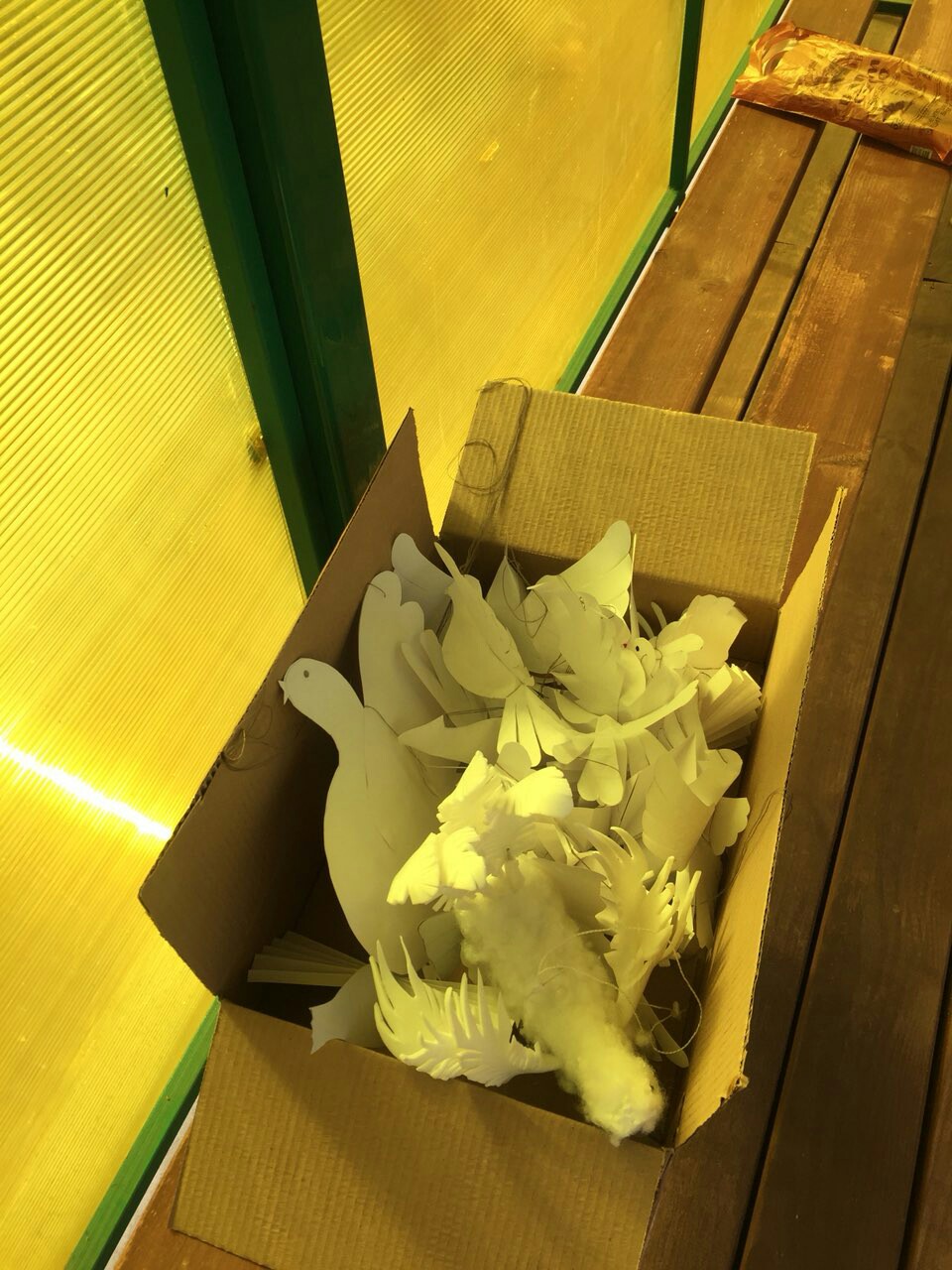 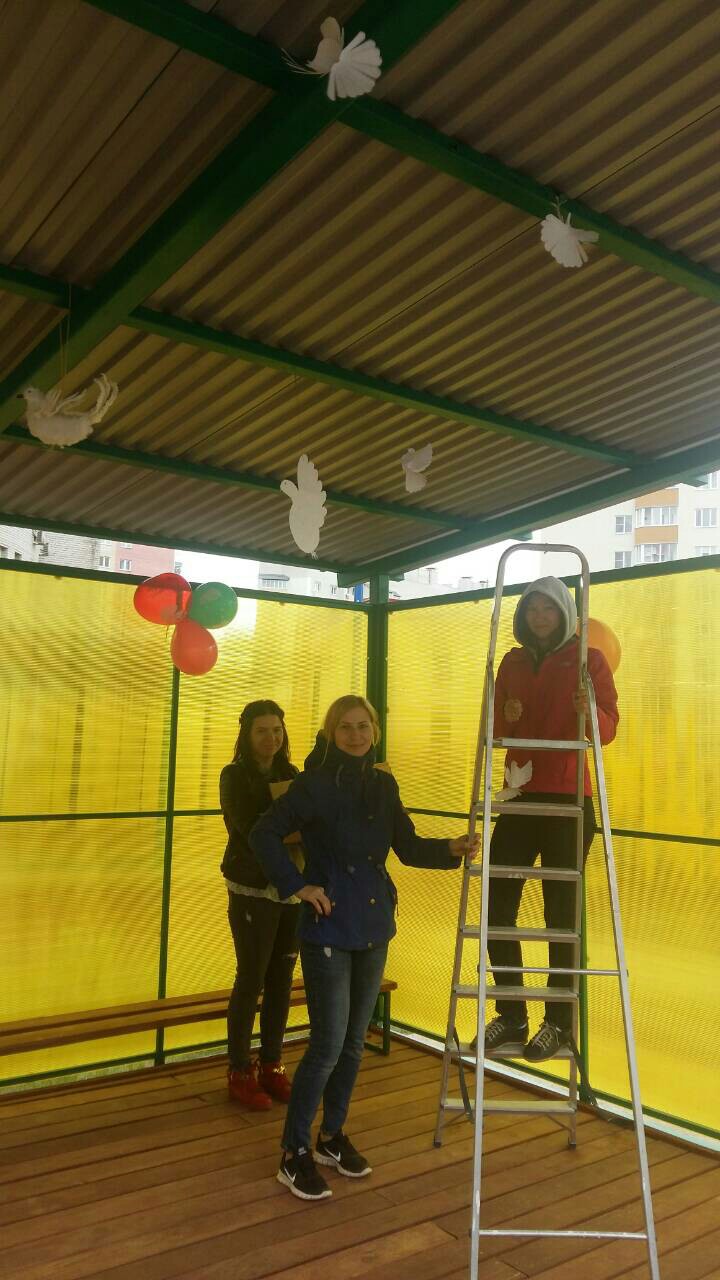 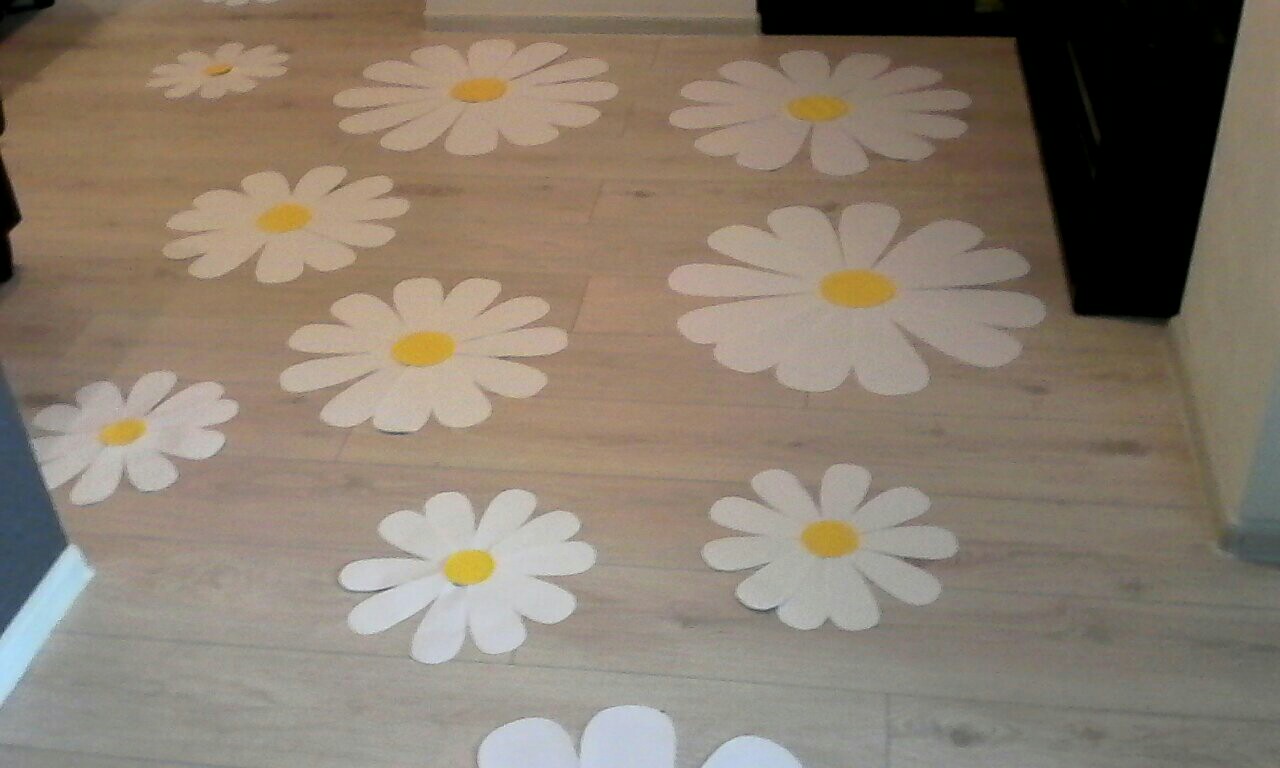 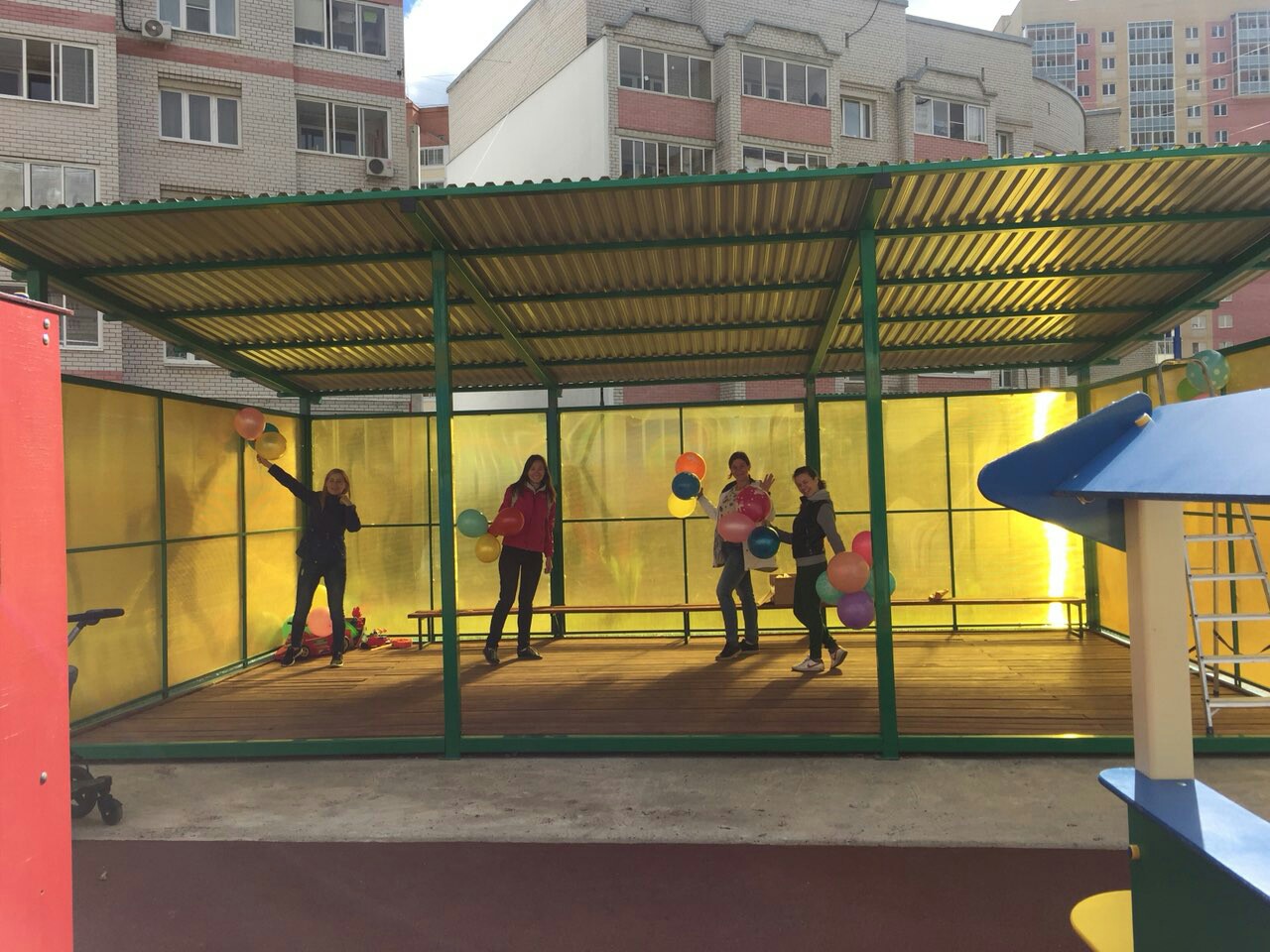 Работа с детьми
Чтение стихотворений и сказок о дружбе, детях, лете.
Образовательная деятельность
«Что такое дружба?»
Цель: формировать у детей навык устанавливать хорошие доброжелательные отношения, навыки общения друг с другом
Беседы с детьми 
«Мы маленькие дети на большой планете»
Цель: развивать словарный запас, мыслительную деятельность
«Моя любимая книга»
Цель: формировать бережное отношение к книгам
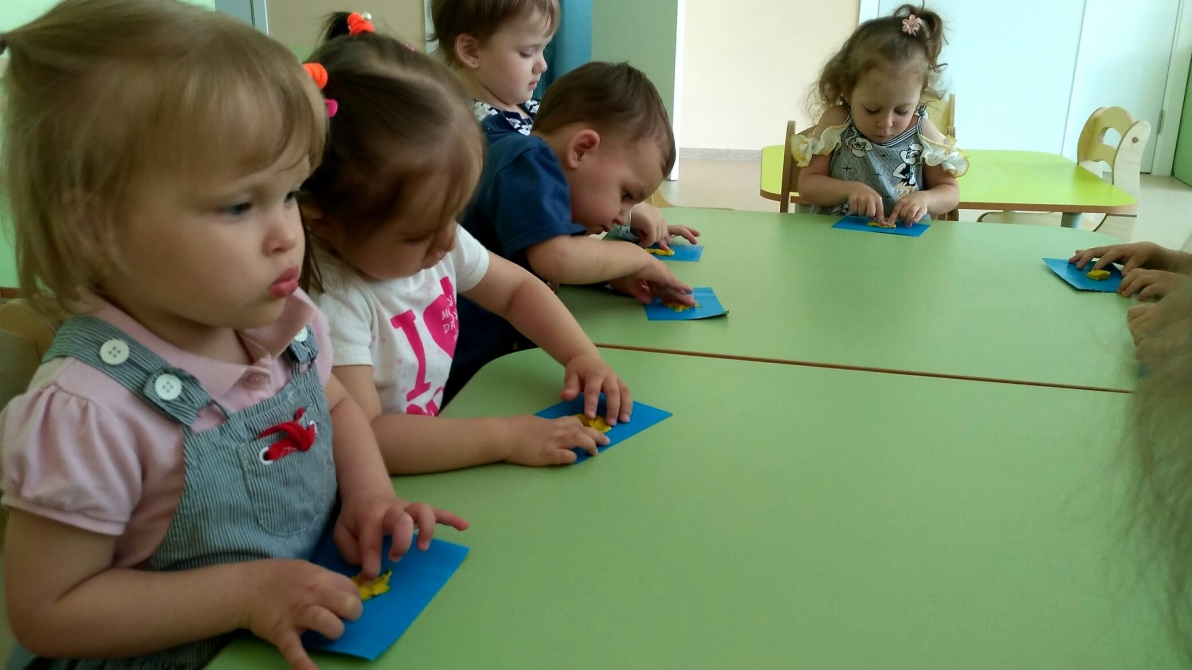 Подвижные игры в группе и на улице
«Самолеты»
«Поезд»
«Солнышко и дождик»
«Карусель»
«Наседка и цыплята»
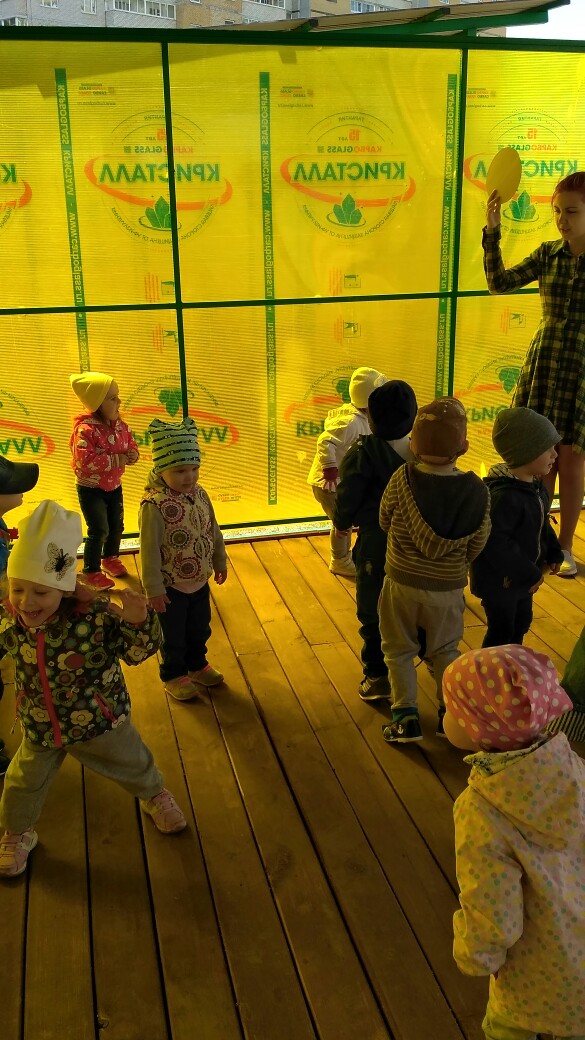 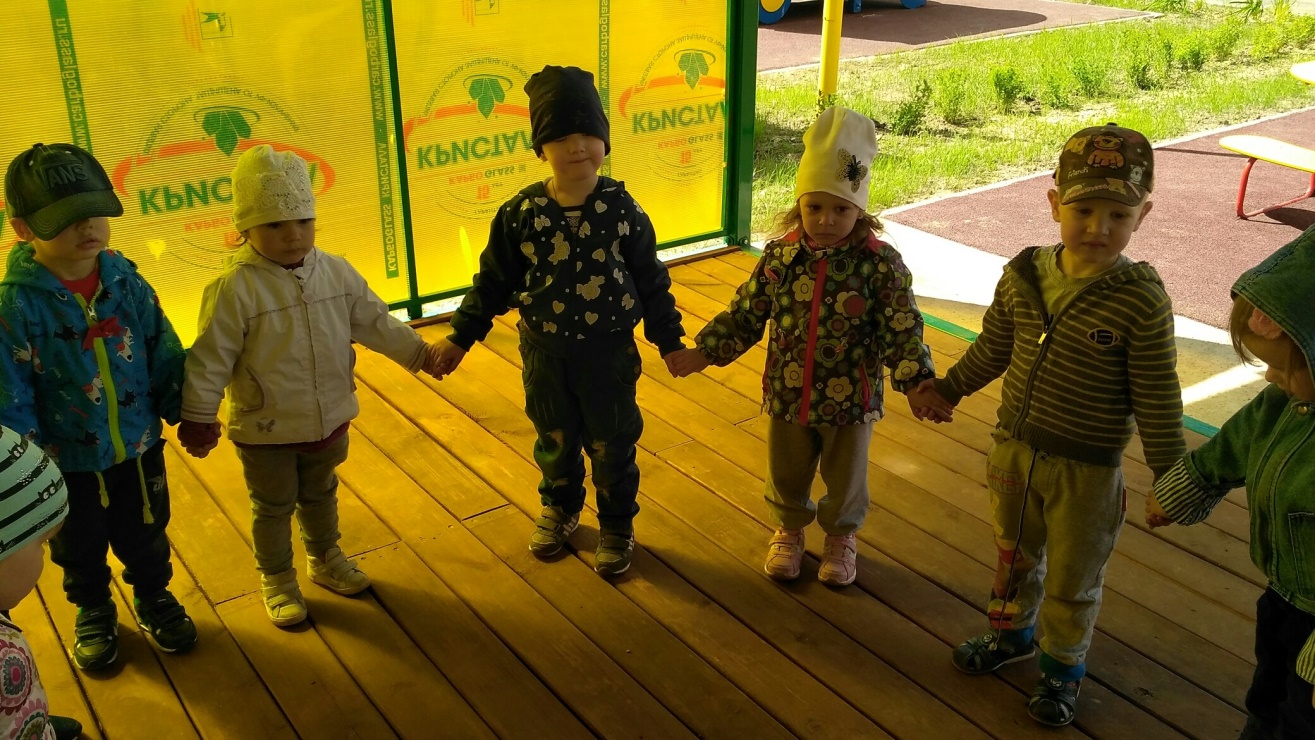 Дидактическая игра
«Цветочная поляна»
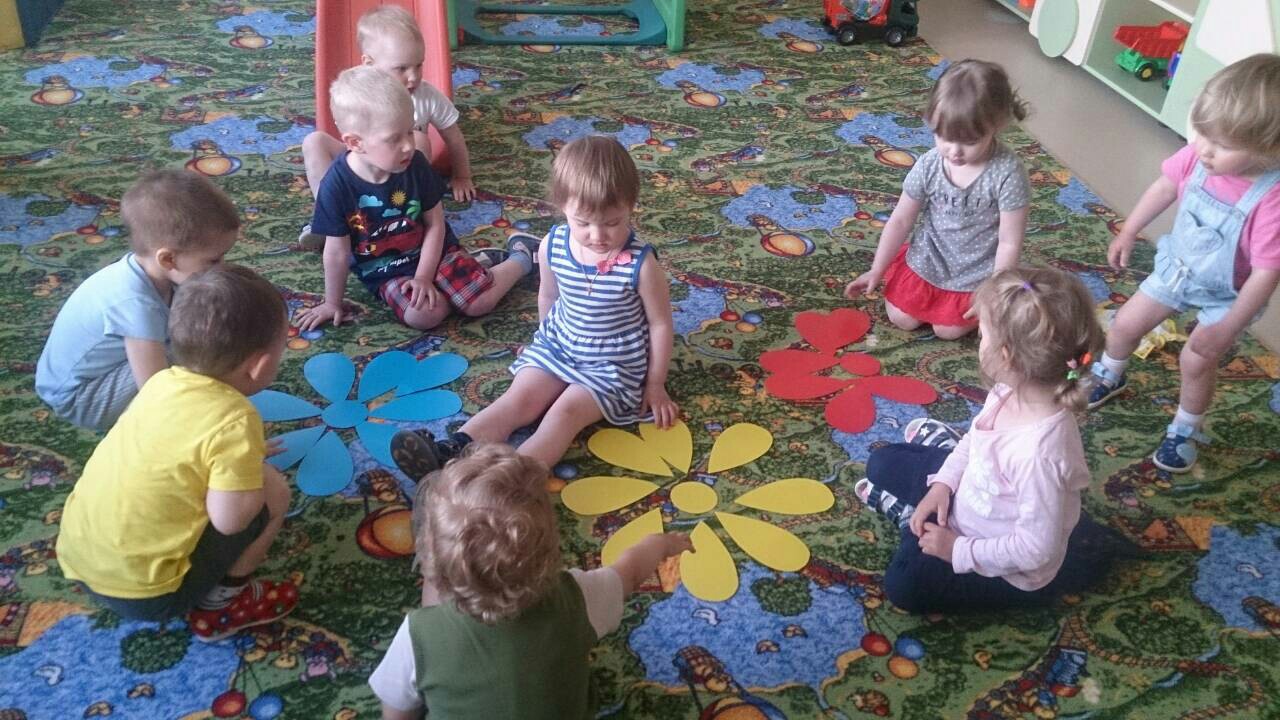 Сюжетно-ролевые игры
«Семья»
«К нам пришли гости»
«Чаепитие»
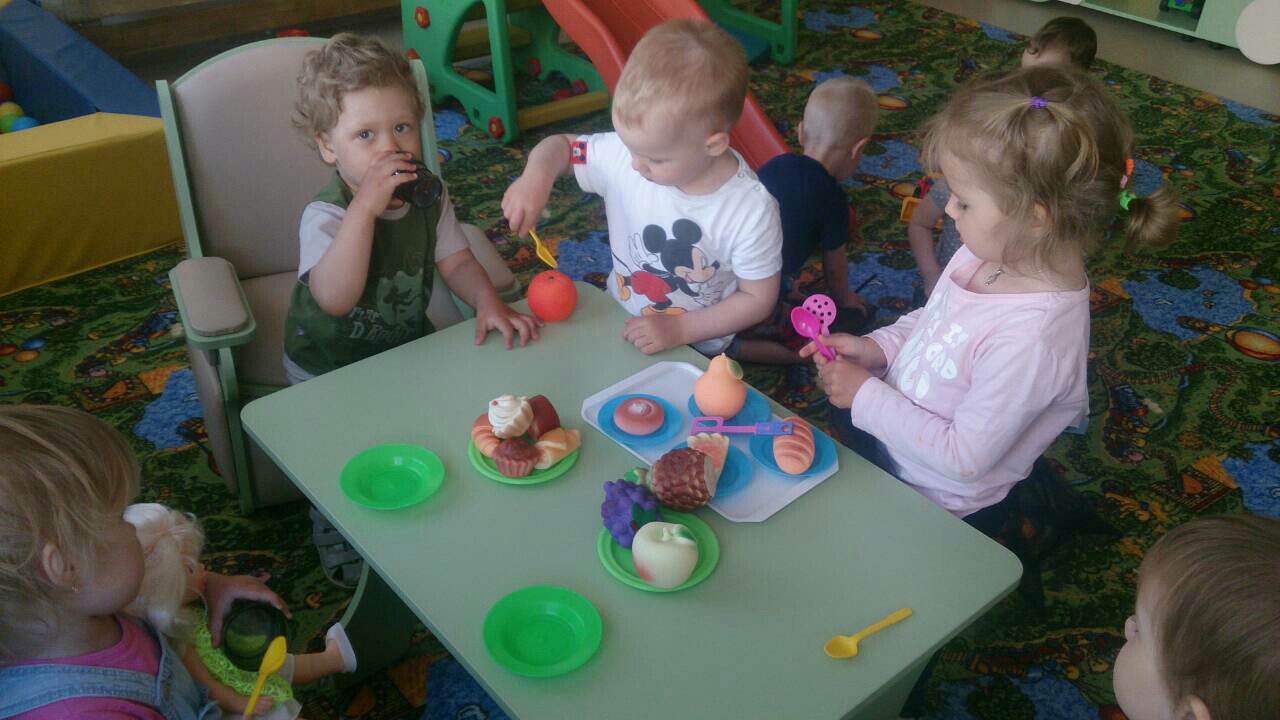 Коллективная работа «Летняя поляна»
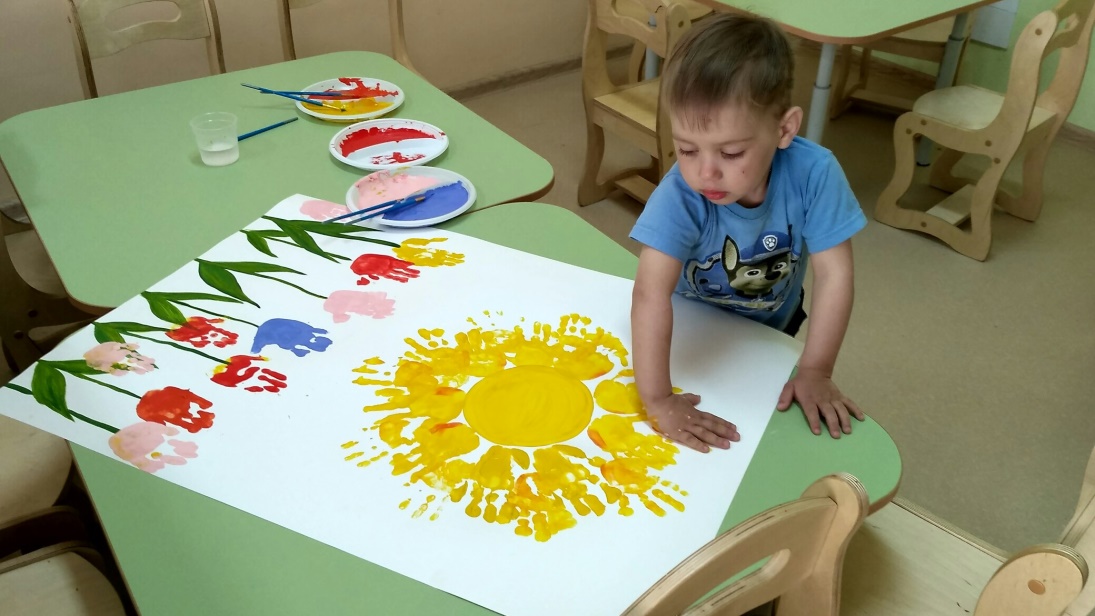 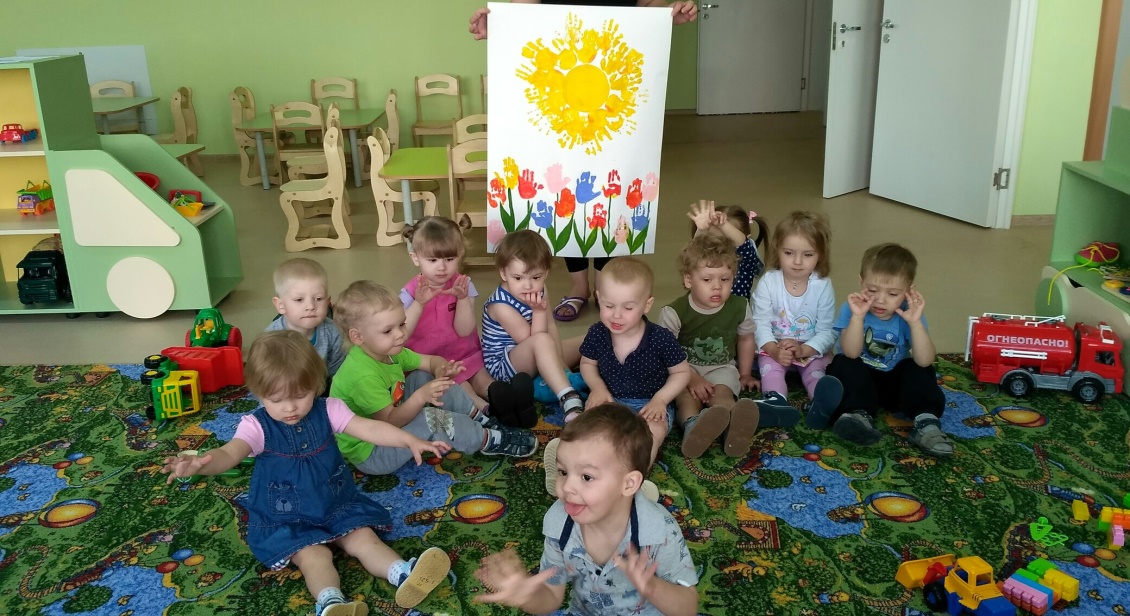 Пальчиковые игры
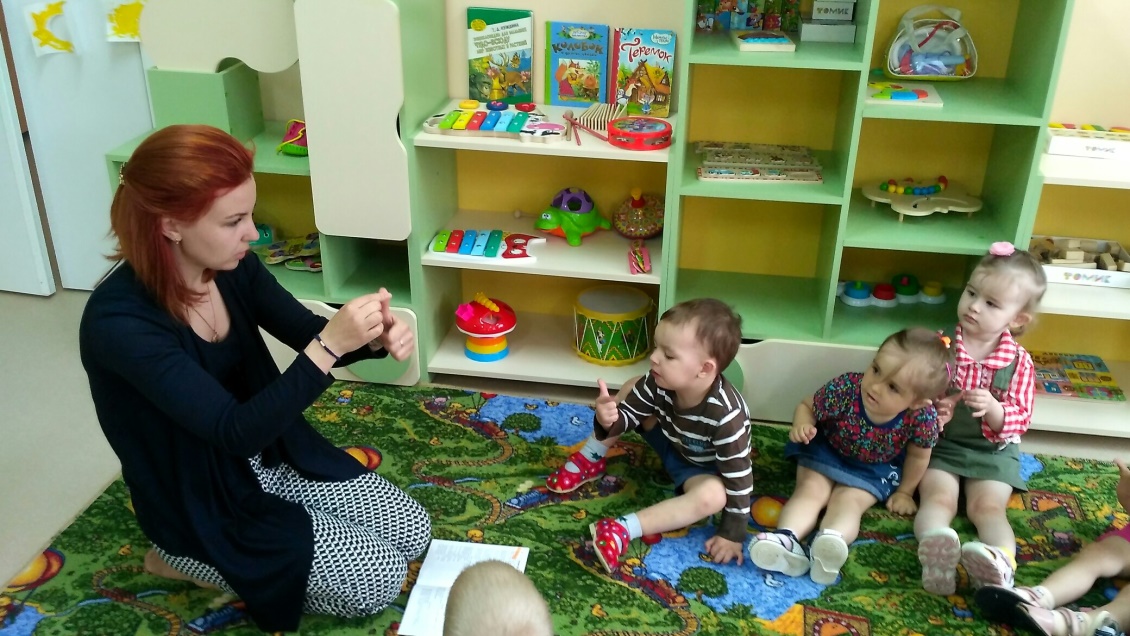 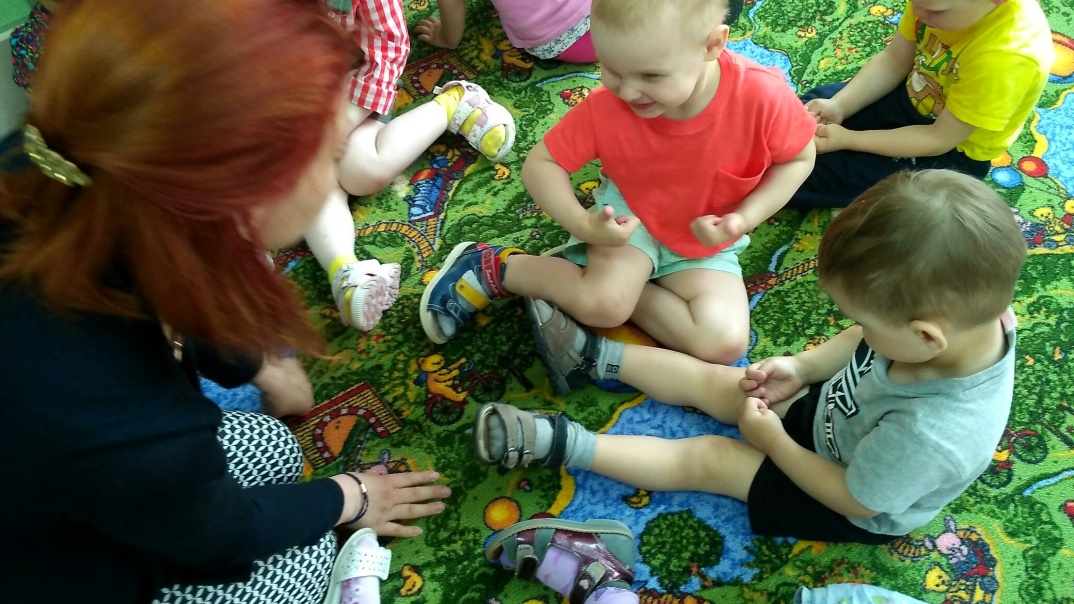 Результаты проекта
Дети научились совместно сотрудничать, оказывать друг другу посильную помощь. В проект были привлечены родители, что дало детям правильное понимание СЕМЬИ. Дети на занятиях стали более активны.
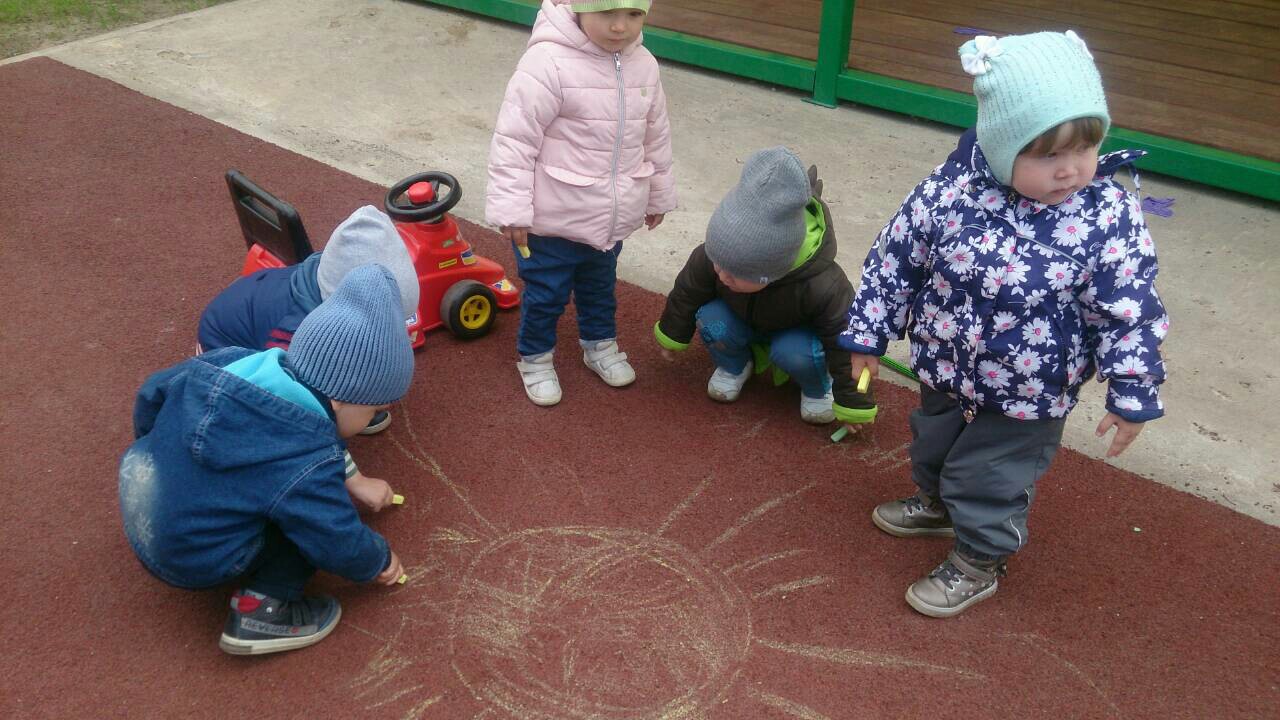 Спасибо за внимание!